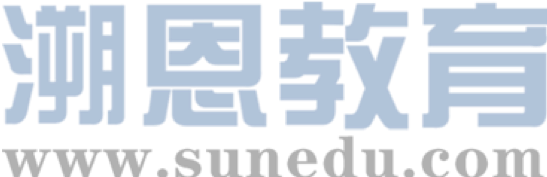 感恩遇见，相互成就，本课件资料仅供您个人参考、教学使用，严禁自行在网络传播，违者依知识产权法追究法律责任。

更多教学资源请关注
公众号：溯恩英语
知识产权声明
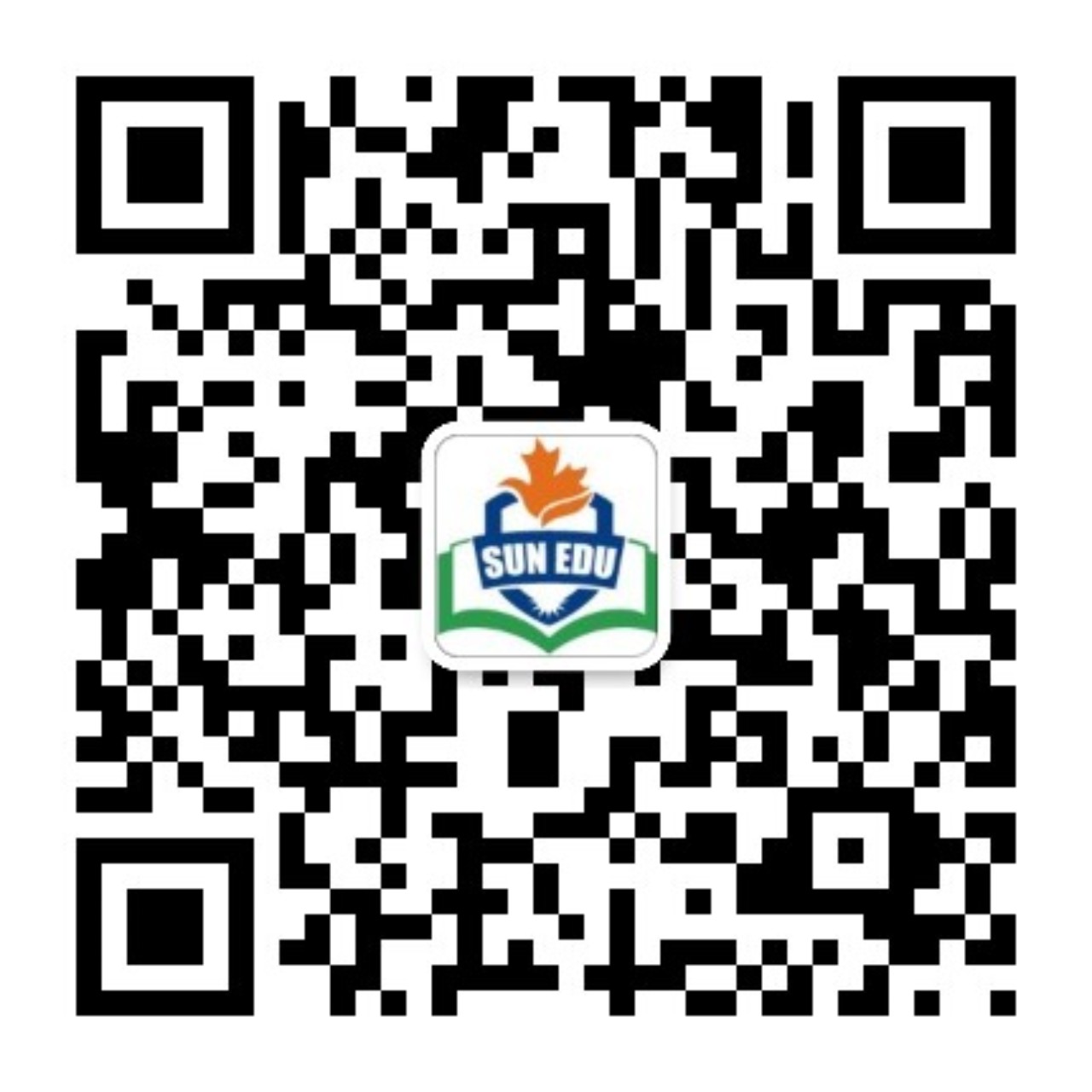 Z20名校联盟 2024届高三第三次高考应用文讲评
湖州市滨湖高级中学 沈伊人
观看视频后讨论
Do you have a clear direction in terms of your future career?
No, I do not have one.
Yes, I do have one.
What jobs do you prefer to work on when you have a choice?
What is your ideal job?
Have you had experience with this job before?
Why do you choose the job as your favorite?
What expectations do you have for the job experience?
Do you want to have the experience of your favorite job ?
眼里有题眼
第一节： (满分15分)
  假设你是李华。上个月，你参加了学校开展的“职业初体验”（My First Experience in Career）实践活动。现校英文报正向全校学生征集相关稿件。请你写一篇短文投稿，内容包括：
你体验的一项职业；			
你的感受。
注意：
写作词数应为80左右；
请按如下格式在答题纸的相应位置作答。
career
noun [ C ]
the job or series of jobs that you do during your working life, especially if you continue to get better jobs and earn more money.
眼里有题眼
第一节： (满分15分)
  假设你是李华。上个月，你参加了学校开展的“职业初体验”（My First Experience in Career）实践活动。现校英文报正向全校学生征集相关稿件。请你写一篇短文投稿，内容包括：
你体验的一项职业；			
你的感受。
注意：
写作词数应为80左右；
请按如下格式在答题纸的相应位置作答。
experience
Noun [ U ]
(the process of getting) knowledge or skill from doing, seeing, or feeling things.
心中有读者
Q: Who are your target readers?
A: The School’s English Newspaper readers.
High school students
English learners/lovers


Think: 
What do they want to find in your article?
What makes them interested in your article?
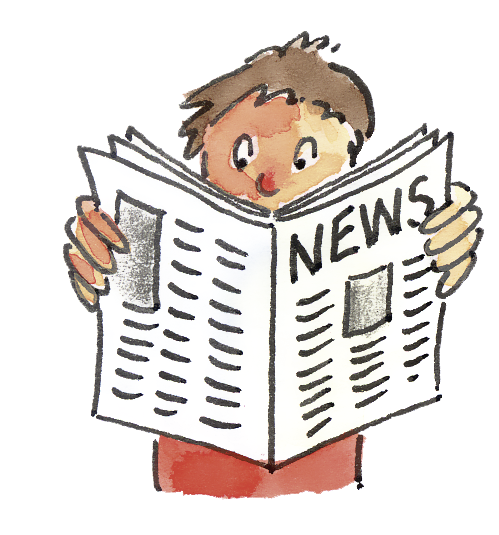 心中有结构
素材靠积累
Most Popular Jobs in China
Technology jobs (software engineers, data scientists, and artificial intelligence professionals)
Accounting and finance
Hospitality jobs
Teaching jobs (teachers)
Engineering jobs (engineers)
Medicine (doctors)
Marketing
Manufacturing jobs
素材靠积累
team collaboration
client interaction
project management
time management skills
work ethics
problem-solving skills
decision-making process
leadership potential
networking opportunities
professional network
job satisfaction
work-life balance
career aspirations
gain professional experience
hands-on experience
internship opportunity
career exploration
job shadowing
work placement
vocational training
fieldwork experience
industry insight
professional development
workplace culture
job responsibilities
素材靠积累
The daily work of a doctor/teacher/engineer…
Doctor:
Patient Examinations
Treatment Planning
Consultations and Discussions
Record Keeping
 Research and Education
Administration
Teacher:
Lesson Planning and Preparation
Teaching Classes
Managing Classroom Behavior
Assessing Student Progress
 Collaborating with Other Teachers and Staff
Participating in Professional Development
Engineer:
Project Management and Planning
Design and Development
Analysis and Problem-Solving
Testing and Verification
 Documentation
Communication and Collaboration
细节出亮点
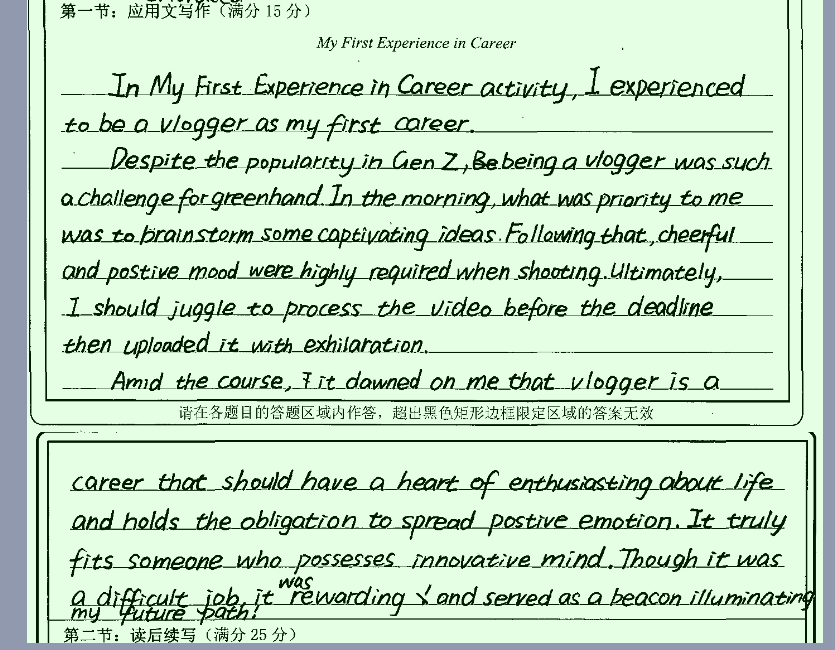 A challenge for greenhand
In the morning, …
Following that, …
Ultimately, …
A difficult job (but rewarding)
细节出亮点
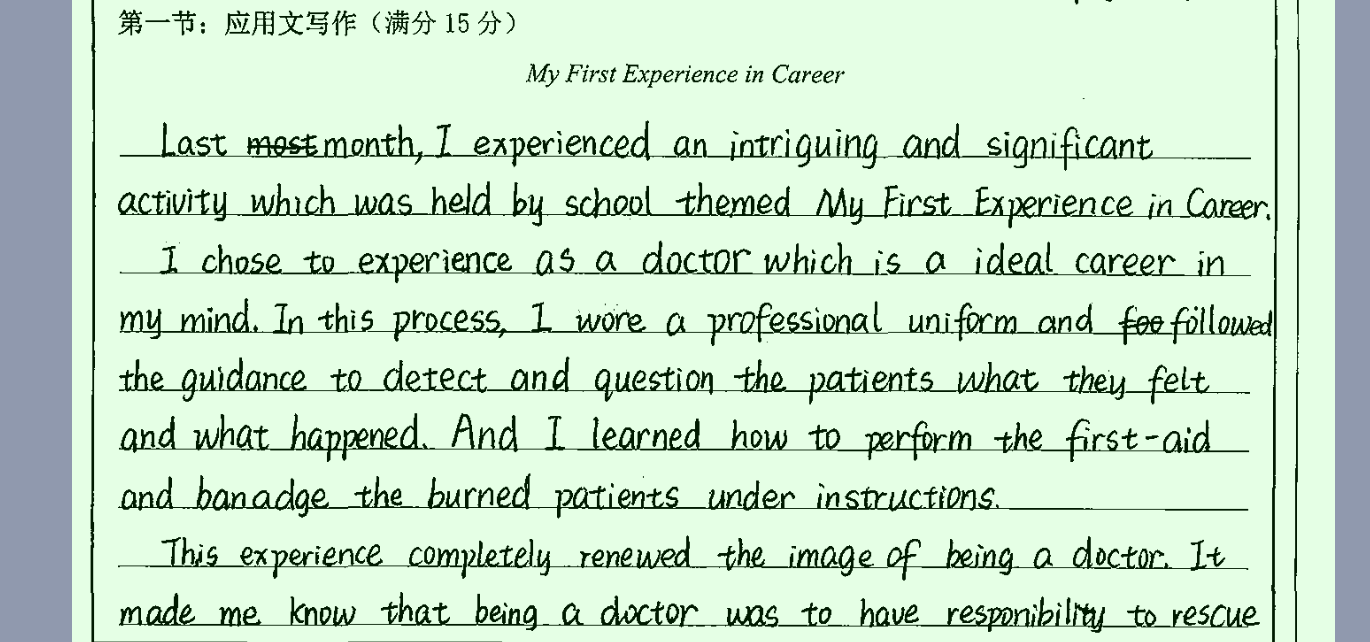 wear …
detect …
follow the guidance
professional uniform
question? (ask is better here)
A doctor
under instructions
burned patients …
perform …
bandage …
简洁又全面
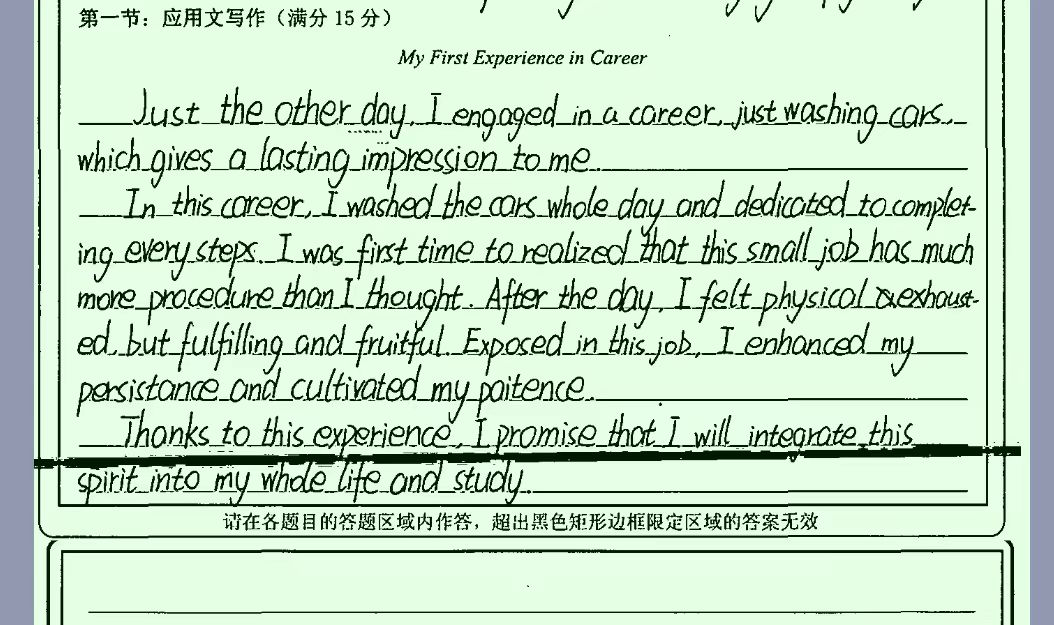 The daily/routine work
The feelings
书写助高分
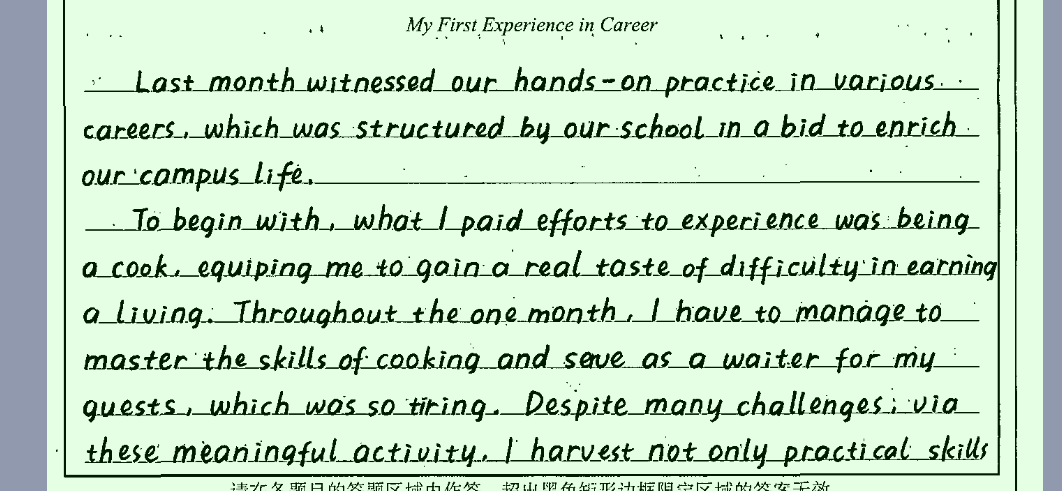 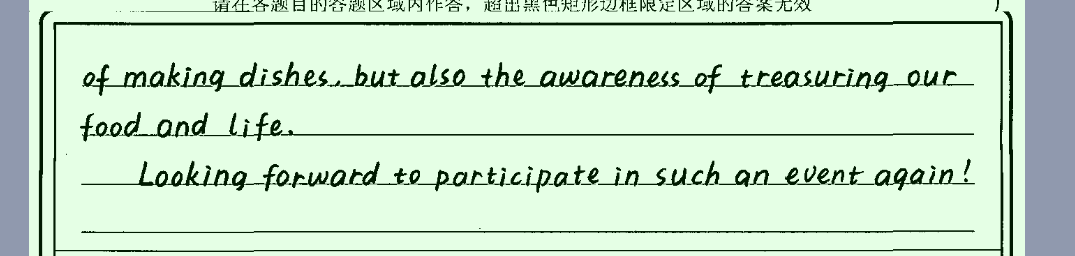 Sample writing
Last month, I had the opportunity to participate in my school’s “My First Experience in Career” program. 

The career I ventured into was that of an English teacher, a role I’ve always found both inspiring and influential. My day was a blend of lesson planning, classroom interaction, and grading papers. The most rewarding part was seeing the “aha” moments in my students’ eyes as they grasped a new grammatical concept or expressed themselves more confidently in English. It was a day filled with teaching, learning, and a deep sense of fulfillment.

This experience has solidified my desire to pursue a career in education. It has shown me the joy and impact that comes from nurturing young minds and helping them to grow linguistically and intellectually.
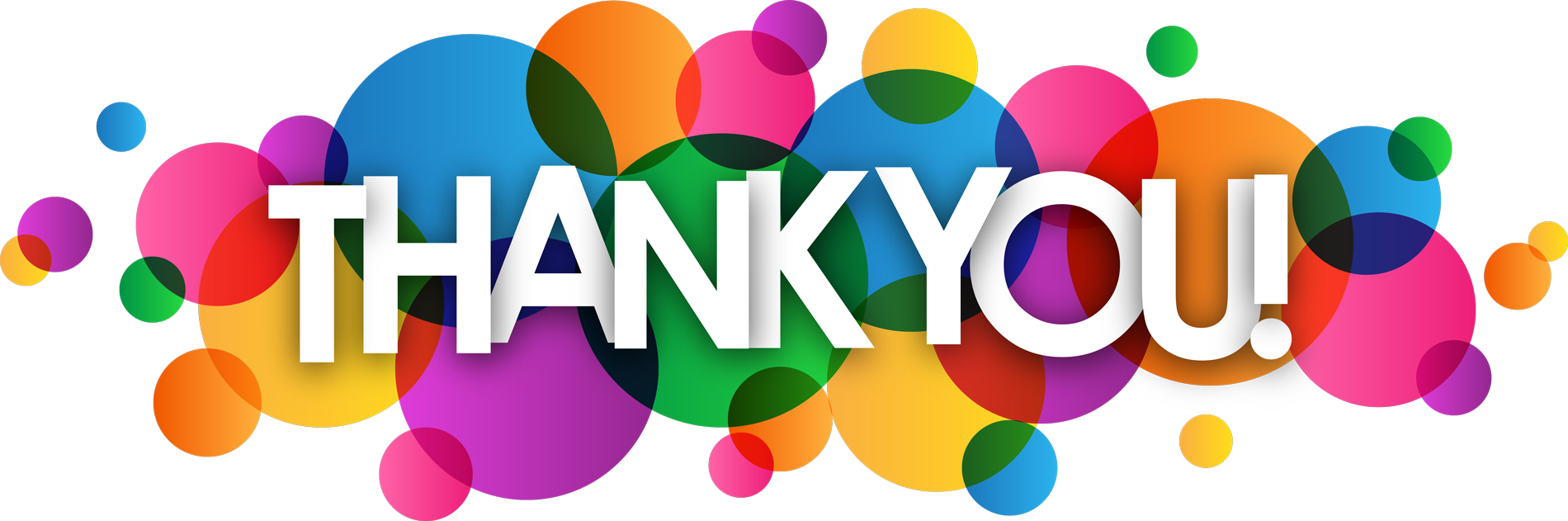